AMD SEVで保護されたVMのeBPFを用いた高速な監視
2023/5/17
九州工業大学
上杉貫太　光来健一
1
クラウドの内部犯によるVMの盗聴
クラウドはユーザに仮想マシン(VM)を提供している
ユーザはVM内に様々なシステムを構築
クラウドの普及に伴い、クラウドのVMでも機密情報を扱うように
クラウドの内部犯によるVM内の機密情報の盗聴が問題に
IPA情報セキュリティ10大脅威2023 　4位(内部不正による情報漏えい)
クラウドからVMを保護する必要
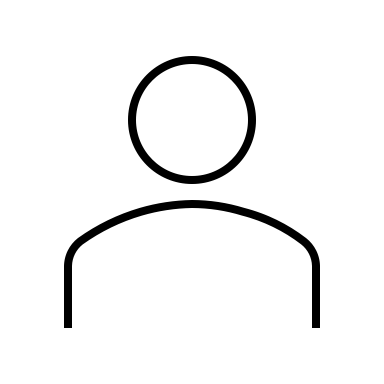 クラウド
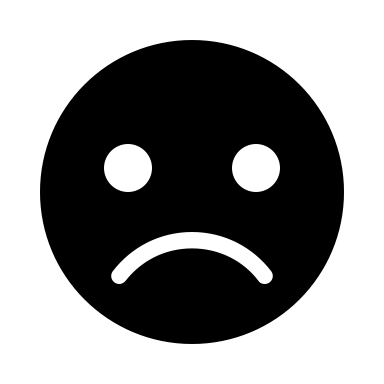 盗聴
VM
内部犯
利用者
2
AMD SEVによるVMの保護
SEVを用いてVMのメモリを透過的に暗号化
SEVはAMD製のCPUが提供するセキュリティ機構
VMごとに異なる鍵を使用して暗号化
暗号鍵はAMDセキュア・プロセッサによって管理される
クラウドの内部犯によるVMのメモリの盗聴を防止
VMのメモリを復号できない
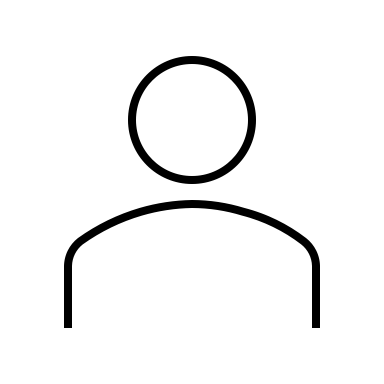 クラウド
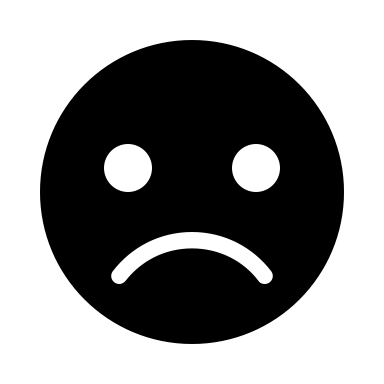 盗聴
VM
VM
SEVで暗号化
内部犯
利用者
3
IDSによるVM監視の必要性
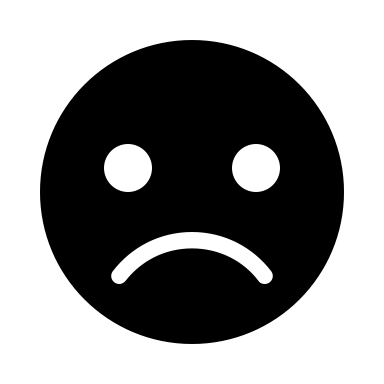 攻撃者
SEVで保護されていてもVM内に侵入すればメモリを盗聴可能
従来通り、侵入検知システム(IDS)による監視も必要
VM内にIDSを配置すると侵入時に無効化される恐れがある
IDSを保護するためにIDSオフロードが用いられている
VMの外側でIDSを安全に動作させ、VMのメモリ上のOSデータを監視
しかし、SEVでVMのメモリが暗号化されていると監視できない
クラウド
VM
侵入・盗聴
監視
IDS
メモリ
4
[Speaker Notes: SEVの問題点ではない
SEVで守れないところがある

SEVはIDSを検知するわけではない
VMの外は区別なし]
先行研究：SEVmonitor [能野+, CSS'22]
SEVで保護されたVMに対してIDSオフロードを実現
VM内でエージェントを安全に動作させる
VM内の監視対象システムをコンテナまたは内部VMに隔離
IDSはエージェントと暗号通信してメモリデータを取得
IDSもSEVで保護された別のVMで実行
クラウドの内部犯へのメモリデータの情報漏洩を防ぐ
隔離環境
クラウド
システム
アドレス
エージェント
IDS
メモリデータ
メモリ
監視対象VM
IDS VM
5
SEVmonitorの監視性能
IDSはメモリデータを必要とするたびにエージェントと通信
OSデータのアドレスを送信し、そのメモリデータを取得
ページ単位で取得してキャッシュすることにより通信を削減
ポインタを用いるOSデータの場合は監視性能が大幅に低下
例：プロセスリストに含まれるすべてのプロセスの情報を取得
ページ単位でのキャッシュは有効でないことが多い
6.6倍
6
[Speaker Notes: 考察　キャッシュが意味をなしてない　１ページで収まるデータではないため
分析を説明(キャッシュが有効でないため、従来手法よりも取得時間が大幅に増加している)

キャッシュしたら上手くいく場合も話す　同じ構造体だと１ページに収まったている可能性が高い
従来手法→直接メモリ参照　直接メモリ参照でSEVは使えないことをちょくちょく強調！　重要なスライド
SEVmonitorが悪いわけではない procファイルシステム]
提案：eBPFmonitor
eBPF
プログラム
エージェント
SEVで保護されたVM内のOSデータを先読みして一括取得
IDSからの1回の要求でエージェントがメモリデータを一括で返送
通信オーバヘッドを削減し、VMの監視を高速化
VMにeBPFプログラムを送り込んでOSデータを収集
eBPFはOS内で性能等を監視するために用いられるLinuxの機構
eBPFプログラムがポインタをたどってOSデータを先読み
メモリ
監視対象VM
コンテナ
システム
一括
IDS
IDS VM
7
eBPFによる柔軟性と安全性の両立
IDSごとにeBPFプログラムを用意してOSデータを柔軟に収集
IDSが必要とするOSデータだけを一括で取得できる
OSの変更やカーネルモジュールの追加なしにOS内に動的にロード
eBPFプログラムはカーネルモジュールより安全に実行可能
OSへのロード時に検査器によって安全性が保証される
OSの実行に影響するプログラムや無限ループは実行されない
ロード
ロード
ビルトイン
機能
eBPF
プログラム
カーネル
モジュール
OS
8
[Speaker Notes: OSにあらかじめ実装しておくものに比べて柔軟
カーネルモジュールを送り込むこともできるが、…

文章を無理につなげて読む必要はない　長い文章になる→理解しにくい]
OSデータの一括取得の流れ
eBPFプログラムをVMに送り込み、VM内のOSにロード
そのeBPFプログラムを呼び出すためのイベントをOSに設定
OSデータの一括取得要求を送り、eBPFプログラムを実行
eBPFプログラムがOSデータのアドレス一覧を収集
アドレスに対応する暗号メモリデータを取得し、IDSに返送
IDSはメモリデータを復号し、キャッシュに保存して利用
eBPF
プログラム
ロード
OS
ロード
VM
エージェント
イベント発生
eBPF
プログラム
IDS
要求
メモリデータ
アドレス一覧
IDS VM
監視対象VM
9
[Speaker Notes: 暗号化の話
なんで暗号化するかまでは話す必要なし]
BPF CO-REによるOSの差異の吸収
IDS側でコンパイルしたeBPFプログラムは動作しない可能性
IDS側と監視対象VM内のOSのバージョンが異なる場合
BCCを用いるとVM内でコンパイルされるが、VM内に開発環境が必要
BPF CO-REを用いることでOSのバージョンの違いを吸収
IDS側で型情報(BTF)を含むようにeBPFプログラムをコンパイル
VM内でのロード時に構造体のメンバ変数のオフセットを再配置
コンパイル
ロード
eBPF
プログラム
eBPF
バイナリ
eBPF
バイナリ
開発環境
Linux 5.13
Linux 6.3
監視対象VM
IDS VM
10
[Speaker Notes: BPF Compile Once - Run Everywhere]
eBPFの制約の回避
OSデータのポインタをたどる際に有限ループを使用
条件を満たすまで繰り返すループはロード時の検証に失敗
一回の実行ですべてのデータを収集できない場合は複数回実行
eBPFプログラムではOSデータのアドレスのみを収集
eBPFプログラムは一回の実行で100万命令までしか使用できない
ページ単位でデータを暗号化してコピーするには多くの命令が必要
while (1) {
  task = next_task(task);
    :
  if (task->pid == 0)
    break;
}
for (i=0; i<1000; i++) {
  task = next_task(task);
    :
  if (BPF_CORE_READ(task, pid) == 0)
    break;
}
カーネルプログラム
eBPFプログラム
11
[Speaker Notes: ループがよく使われる　ポインタをたどるときに

BPF_CORE_READの説明も

途中から再開できる仕組みを今後]
eBPFプログラムによるアドレス収集
OSデータが格納されているメモリページの先頭アドレスを収集
BPF CO-REでは構造体のメンバ変数のアドレスを取得できない
リスト等のアドレスが格納されているメンバ変数の値から計算
取得したアドレスをBPFテーブルに格納
エージェントから取り出すことができるリングバッファ
エージェント
// &task->pid
addr =
  (unsigned long)BPF_CORE_READ(task, tasks.prev) 
  - offsetof(struct task_struct, tasks)
  + offsetof(struct task_struct, pid);
取り出し
BPF
テーブル
格納
eBPF
プログラム
OS
監視対象VM
12
[Speaker Notes: マイナスでtask_structの先頭アドレスを計算し、プラスでpidメンバのアドレスを計算と説明]
エージェントによるメモリデータの取得
収集したアドレスを基にメモリデータを取得
OSの疑似デバイスがアドレスに対応するメモリデータを返す
preadシステムコールでページ番号を指定
暗号化することにより侵入者への情報漏洩を防ぐ
この疑似デバイスはカーネルモジュールとして提供
最小限の共通機能の追加であるためOSの信頼性には影響しない
エージェント
pread
メモリデータ
/dev/ekmem
OS
13
[Speaker Notes: なぜ暗号化するかについて話す
IDSに渡るまでに盗聴、改ざんされる可能性があるため
暗号鍵：古賀さんがやってた　安全に鍵を渡す仕組み　公開鍵暗号でやる
古賀さん、中野、SGX関連の人が使っている]
eBPFプログラムの能動的な実行
エージェントはeBPFプログラムを直接実行できない
設定したシステムのイベント発生時にしか呼び出せないため
エージェントに用意した関数の一つをフックポイントに設定
ユーザ空間の動的ポイントをフックするUprobeを使用
IDSから一括取得要求を受信すると対応する関数を実行
イベントが発生し、対応するeBPFプログラムが実行される
エージェント
イベント
関数
要求
実行
eBPF
プログラム
OS
14
[Speaker Notes: Probe プローブ]
eBPFmonitorライブラリ
OSデータを透過的に取得するためのライブラリをIDSに提供
IDSがOSデータにアクセスする時に自動的に呼び出される
IDSをLLViewフレームワーク [Ozaki+, APSys’19] で変換
ライブラリが必要に応じてOSデータの一括取得を行う
ポインタを使うOSデータの先頭アドレスを送信
ページ番号とメモリデータの組を繰り返し受信し、キャッシュに格納
IDS
エージェント
eBPFmonitor
ライブラリ
キャッシュ
メモリ
監視対象VM
IDS VM
15
OSデータを一括取得するタイミング
一括取得のタイミングとしては様々なものが考えられる
IDSが最初にOSデータを取得する時（現在の実装）
リストの先頭ノードにアクセスした時
リストのノードを1つたどった時
ライブラリはOSのデータ構造に関する情報を持たない
一括取得を開始するアドレスやアドレス範囲を登録する必要
先頭ノードに
アクセス
最初の
OSデータ
ノードを
たどった時
データ
16
[Speaker Notes: 紹介してるだけ　トレードオフの話ではない
タイミングはいろいろあるけど、全部ライブラリに登録する必要ある]
一括取得するOSデータの範囲
IDSが必要とする可能性があるすべてのOSデータを一括取得
要求回数は削減できるが、使用されなかったOSデータは無駄になる
IDSが必要としたOSデータだけを要求
取得したOSデータの無駄はなくなるが、要求回数は増加
ある程度のOSデータだけを一括取得するのが望ましい
要求回数と取得したデータの利用率のバランスを考慮
データ1
データ1
データ1
すべて
個別
データ2
データ2
データ3
データ3
データ3
IDS
IDS
OS
17
[Speaker Notes: 上が今の実装]
一括取得するOSデータの粒度
OSデータを含むメモリのデータをページ単位で取得
IDS側でのキャッシュの管理が容易
使用されないメモリ領域のデータ取得時間が無駄になる
IDSが必要とするOSデータのみを取得
取得したデータの無駄はなくなる
キャッシュ管理が複雑になり、オーバヘッドが増える可能性
ページ1
ページ2
ページ1
ページ2
データ1
データ3
データ1
データ2
データ4
データ4
OS
IDS
IDS
18
実験
eBPFmonitorを用いてOSデータを取得する実験を行った
OSデータの取得にかかる時間を比較
IDSからのeBPFプログラムのロードにかかる時間を測定
比較対象
1回の要求ですべてのOSデータを一括取得（eBPFmonitor）
要求ごとに1つのOSデータを取得（先行研究）
IDSがVMのメモリを直接参照（直接メモリ参照）
19
実験1：プロセス一覧の取得
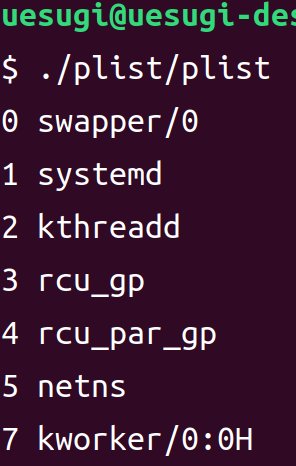 プロセス一覧を取得するIDSを実行
182個の全プロセスのIDと名前を取得できることを確認
219ページ分のメモリデータを一括で取得
取得時間の比較
取得するプロセスを100個に統一して測定
先行研究から大幅に高速化
68%の削減
直接メモリ参照からの性能低下を抑制
2.1倍の取得時間
68%削減
2.1倍
20
実験2：カーネルモジュール一覧の取得
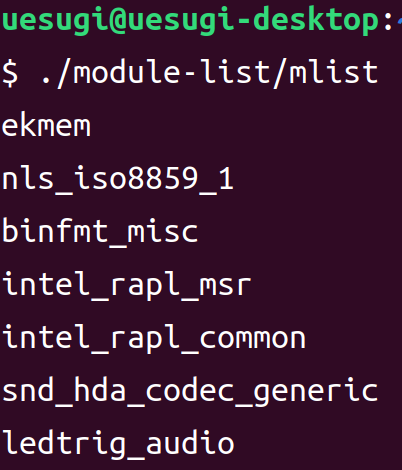 カーネルモジュール一覧を取得するIDSを実行
75個の全モジュールの名前を取得できることを確認
77ページ分のメモリデータを一括で取得
取得時間の比較
先行研究から大幅に高速化
76%の削減
直接メモリ参照からの性能低下を抑制
1.2倍の取得時間
プロセス一覧の取得より高速化
76%削減
1.2倍
21
[Speaker Notes: プロセス取得の実験とほぼ同じになっている]
実験3：eBPFプログラムのロード時間
IDSがVM内のOSにeBPFプログラムをロードする時間を測定
エージェントとの通信を確立し、eBPFプログラムを送信
エージェントから完了通知を受信
一括取得による高速化と比べてロード時間が長い
ロード後、IDSを定期的に実行するため、ロード時間は無視できる
関連研究
AIFM [Ruan+, OSDI’20]
リモートホストのメモリをオブジェクト単位で先読み
専用データ構造を用いるため既存のOSデータの監視には適用できない
DiLOS [Yoon+, EuroSys’23]
アプリケーション情報を利用してリモートホストのメモリを先読み
ポインタをたどる際には一つずつ先読みする必要
TeleBPF [堀+, SWoPP’22]
eBPF関連のシステムコールをVMに転送して実行
メモリデータを取得するにはeBPFプログラムでのアドレスの収集後、再度、エージェントとの通信が必要
23
[Speaker Notes: ディロス
ページ単位ではなくデータで取るから速い]
まとめ
eBPFプログラムを用いてSEVで保護されたVMの監視を高速化するeBPFmonitorを提案
VMに送り込んだeBPFプログラムがOSデータを先読みし、一括で取得
IDSとVM内のエージェント間の通信オーバヘッドを削減
プロセス一覧とカーネルモジュール一覧の取得時間を大幅に削減
今後の課題
ページ単位ではなく、IDSが必要とするOSデータのみを一括取得
VMにSEVを適用し、IDSとエージェントの通信も暗号化
エージェントをOS内で実行するなどのセキュリティの強化
24